MERCHANDISING
“El merchandising es una parte del marketing que engloba las técnicas comerciales  y que  permite  presentar  en  las mejores  condiciones materiales  y psicológicas el producto o el servicio que se quiere vender al comprador eventual. El merchandising tiende a sustituir una presentación pasiva del producto o servicio por una presentación activa apelando a todo lo que puede hacerle más atractivo: condicionamiento, fraccionamiento, embalaje, exposición, colocación, etc.”.
Funciones del merchandising
Para los fabricantes
Funciones del merchandising
Para los distribuidores o detallistas
El MERCHANDISING DE PRESENTACIÓN se puede definir como la manera de presentar los artículos y la tienda de modo que el acto de compra sea lo más fácil para el cliente y lo más rentable posible para el comerciante, tanto respecto al número de unidades vendidas como al margen de beneficio por unidad de producto.
Tipos de merchandising
El MERCHANDISING DE GESTIÓN consiste en gestionar el espacio para obtener el máximo rendimiento posible del lineal (que es el espacio destinado por el establecimiento a la exposición y venta de los productos).
Tipos de merchandising
El MERCHANDISING DE SEDUCCIÓN consiste en la denominada «tienda espectáculo», y pasa por la concepción del mobiliario específico, la decoración, la información, etc., con el objetivo de dar un aspecto seductor al lineal y a la tienda, para promover la imagen del propio distribuidor.
Tipos de merchandising
1.  Qué vender para satisfacer las necesidades y deseos de la clientela clave.  
2.  Dónde  y  cómo  organizar  los  elementos  de  la  arquitectura  exterior  con  el  fin  de transmitir una imagen de lo que es y lo que vende la tienda.   
3.  Dónde  y  cómo  organizar  los  elementos  de  la  arquitectura  interior  para  generar  un flujo dirigido de clientes por la superficie comercial.  
4.  Dónde y cómo presentar las mercancías sobre el lineal desarrollado para provocar ventas por impulso.
Objetivos del merchandising
GESTIÓN ESTRATÉGICA DEL LINEAL
EN FUNCIÓN DE LOS NIVELES Y ZONAS DE PRESENTACIÓN DE LOS PRODUCTOS
IMPLANTACIÓN VERTICAL   
Consiste, básicamente, en presentar las diferentes familias que componen una categoría concreta de productos de forma que la dirección de la implantación de los productos, que contiene dicha familia, siga una secuencia vertical en todos los niveles o zonas del mueble donde se presentan los productos.
 
Ventajas. 
Mayor visibilidad del producto  
Facilidad de localización  
Permite la distribución de las referencias en función de objetivos concretos  
Facilita, posteriormente, implantaciones cruzadas. 
Favorece el flujo de la clientela en una determinada dirección, sin idas y venidas   
Lineal armónico  

Desventajas. 
Espacios muertos (cuando los  productos son de diferentes tamaños y formas) 
Menos espacio dedicado a la exposición en cada nivel
TIPOS Y FORMAS DE IMPLANTACIÓN DE PRODUCTOS
IMPLANTACIÓN HORIZONTAL.   
Consiste básicamente en presentar las diferentes familias que componen el surtido de una categoría concreta de  productos,  de  forma  que  la  dirección  de  la  implantación  de  los  productos,  que contiene dicha familia, siga una secuencia horizontal en el mismo nivel o zona del mueble expositor. 

Ventajas  
Mayor presencia de las familias en el nivel correspondiente 
Mayor visualización por parte del cliente del producto expuesto   

Desventajas. 
Menores posibilidades de que el cliente visualice productos correspondientes a familias que  se sitúen en niveles inferiores  
Falta de posibilidad de establecer criterios puntuales referidos a familias, grupos o marcas  
Monotonía  
Mayor esfuerzo por parte del cliente a la hora de encontrar cualquier referencia
TIPOS Y FORMAS DE IMPLANTACIÓN DE PRODUCTOS
IMPLANTACIÓN MIXTA 
Es una combinación de las dos anteriores, que agrupa los productos en función de unos criterios comunes, con el objetivo de lograr una implantación coherente y armónica sobre el lineal desarrollado.
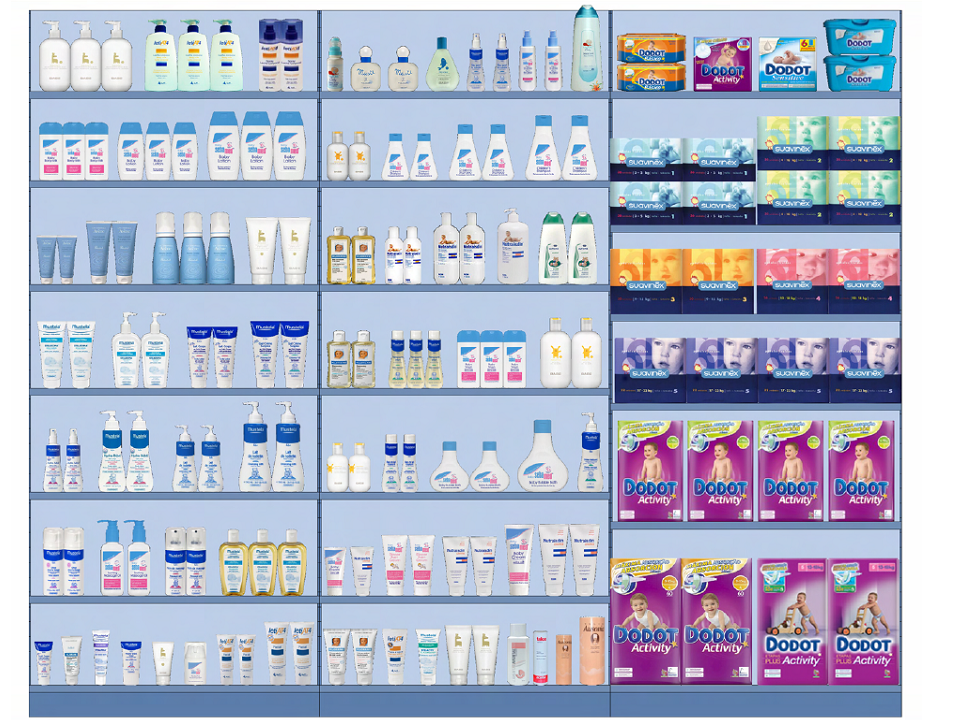 TIPOS Y FORMAS DE IMPLANTACIÓN DE PRODUCTOS
el ambiente sonoro
los colores  
los olores   
La iluminación
MERCHANDISING SENSORIAL